РАБОТА С ТЕКСТОМ: ДОСТИЖЕНИЕ ПЛАНИРУЕМЫХ РЕЗУЛЬТАТОВ НАЧАЛЬНОГО ОБЩЕГО ОБРАЗОВАНИЯ
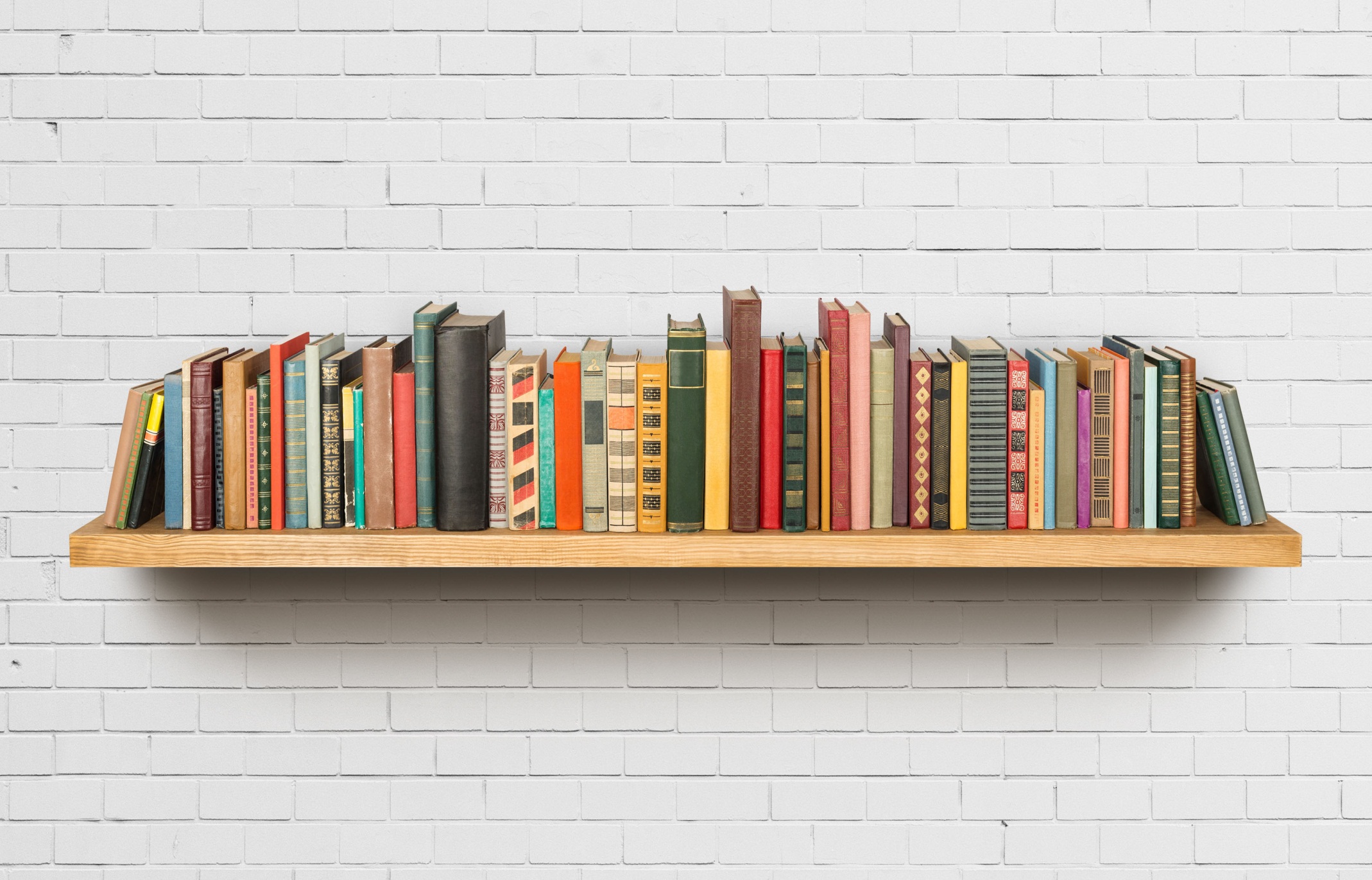 Бубнова Инна Анатольевна, канд. пед. наук, 
старший преподаватель кафедры начального образования, СПб АППО
РАБОТА С ТЕКСТОМ: ДОСТИЖЕНИЕ ПЛАНИРУЕМЫХ РЕЗУЛЬТАТОВ НАЧАЛЬНОГО ОБЩЕГО ОБРАЗОВАНИЯ

ЧЕМУ УЧИТЬ? ЗАЧЕМ УЧИТЬ? 
КОГДА УЧИТЬ?
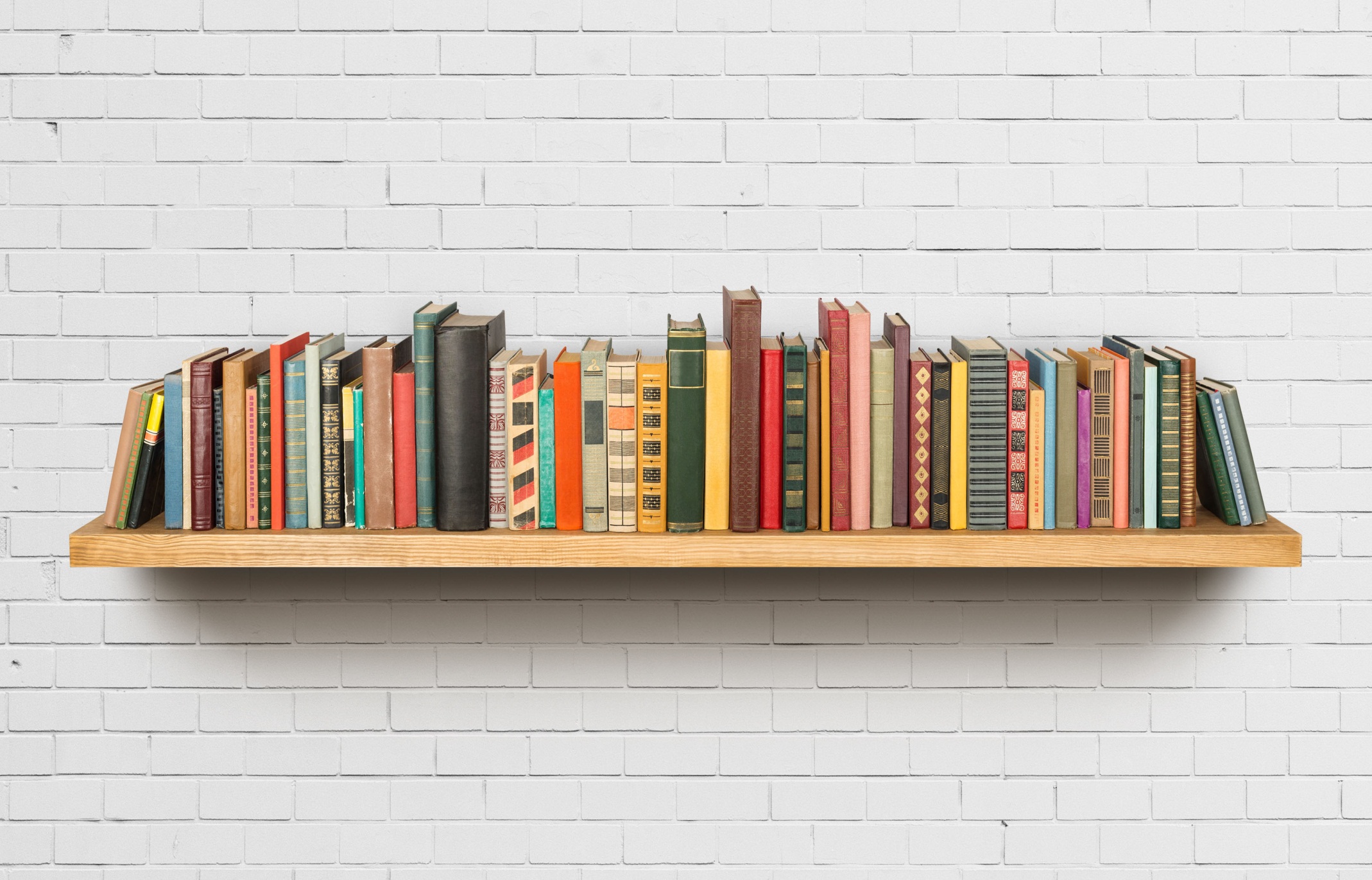 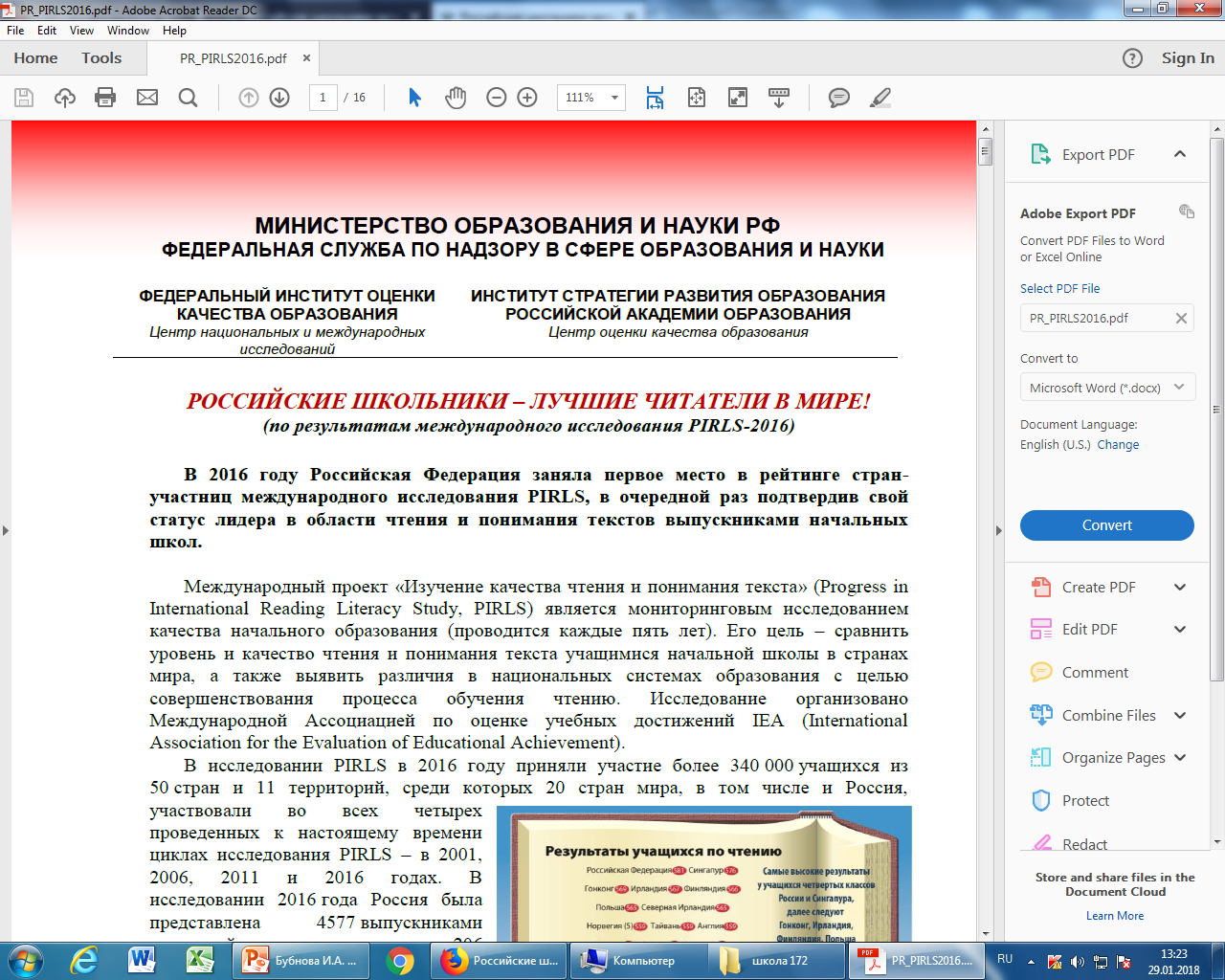 В исследовании приняли участие более 340 тысяч учащихся из 50 стран и 11 территорий, в том числе 4577 выпускников начальной школы из 206 школ 42 регионов России.
НОРМАТИВНЫЕ ПРАВОВЫЕ ДОКУМЕНТЫ, ОПРЕДЕЛЯЮЩИЕ СИСТЕМУ РАБОТЫ С ТЕКСТОМ
Примерная основная образовательная программа начального общего образования (Протокол № 1/15 от 08 апреля 2015 г.).
Основная образовательная программа НОО образовательной организации.
Программа формирования универсальных учебных действий «Чтение. Работа с текстом (метапредметные результаты)».
Программы УМК по учебным предметам.
Рабочая программа педагога по учебному предмету.
ЧТЕНИЕ. РАБОТА С ТЕКСТОМ (МЕТАПРЕДМЕТНЫЕ РЕЗУЛЬТАТЫ)

ПОИСК ИНФОРМАЦИИ И ПОНИМАНИЕ ПРОЧИТАННОГО
Выпускник научится:
находить в тексте конкретные сведения, факты, заданные в явном виде;
определять тему и главную мысль текста;
делить тексты на смысловые части, составлять план текста;
вычленять содержащиеся в тексте основные события иустанавливать их последовательность; 
сравнивать между собой объекты, описанные в тексте, выделяя 2—3 существенных признака;
понимать информацию, представленную в неявном виде (например, находить в тексте несколько примеров, доказывающих приведенное утверждение;
понимать информацию, представленную разными способами: словесно, в виде таблицы, схемы, диаграммы;
понимать текст, опираясь не только на содержащуюся в нем информацию, но и на жанр, структуру, выразительные средства текста;
использовать различные виды чтения: ознакомительное, изучающее, поисковое, выбирать нужный вид чтения в соответствии с целью чтения;
РАБОТА С ТЕКСТОМ: 
ПРЕОБРАЗОВАНИЕ И ИНТЕРПРЕТАЦИЯ ИНФОРМАЦИИ

Выпускник научится:
пересказывать текст подробно и сжато, устно и письменно;
соотносить факты с общей идеей текста, устанавливать простые связи, не показанные в тексте напрямую;
формулировать несложные выводы, основываясь на тексте;
находить аргументы, подтверждающие вывод;
сопоставлять и обобщать содержащуюся в разных частях текста информацию;
составлять на основании текста небольшое монологическое высказывание, отвечая на поставленный вопрос.
РАБОТА С ТЕКСТОМ: ОЦЕНКА ИНФОРМАЦИИ

Выпускник научится:
высказывать оценочные суждения о прочитанном тексте;
оценивать содержание, языковые особенности и структуру текста;
определять место и роль иллюстративного ряда в тексте;
подвергать сомнению достоверность прочитанного, обнаруживать недостоверность получаемых сведений, пробелы в информации и находить пути восполнения этих пробелов;
участвовать в учебном диалоге при обсуждении прочитанного или прослушанного текста.
МАТЕМАТИКА 

находить в тексте конкретные сведения, факты, заданные в явном виде 
понимать информацию, представленную разными способами: словесно, в виде таблицы, схемы, диаграммы; 
ориентироваться в соответствующих возрасту словарях и справочниках. 
работать с несколькими источниками информации; 
сопоставлять информацию, полученную из нескольких источников; формулировать несложные выводы, основываясь на тексте;
находить аргументы, подтверждающие вывод;
сопоставлять и обобщать содержащуюся в разных частях текста информацию;
ТЕХНОЛОГИЯ 
понимать информацию, представленную разными способами: словесно, в виде таблицы, схемы, диаграммы; 
понимать информацию, представленную в неявном виде (например, находить в тексте несколько примеров, доказывающих приведённое утверждение; характеризовать явление по его описанию; выделять общий признак группы элементов); 
использовать различные виды чтения: ознакомительное, изучающее, поисковое, выбирать нужный вид чтения в соответствии с целью чтения; 
работать с несколькими источниками информации; 
сопоставлять информацию, полученную из нескольких источников 
на основе имеющихся знаний, жизненного опыта подвергать сомнению достоверность прочитанного, обнаруживать недостоверность получаемых сведений, пробелы в информации и находить пути восполнения этих пробелов;
ПЛАНИРУЕМЫЕ РЕЗУЛЬТАТЫ
ЛИТЕРАТУРНОЕ ЧТЕНИЕ
Виды речевой и читательской деятельности
Выпускник научится:
прогнозировать содержание текста художественного произведения по заголовку, автору, жанру и осознавать цель чтения;
различать на практическом уровне виды текстов (художественный, учебный, справочный), опираясь на особенности каждого вида текста;
использовать различные виды чтения: изучающее, выборочное ознакомительное, выборочное поисковое, выборочное просмотровое в соответствии с целью чтения (для всех видов текстов);
ориентироваться в содержании художественного, учебного и научно‑популярного текста, понимать его смысл (при чтении вслух и про себя, при прослушивании): 
использовать простейшие приемы анализа различных видов текстов;
ориентироваться в нравственном содержании прочитанного, самостоятельно делать выводы, соотносить поступки героев с нравственными нормами (только для художественных текстов);
определять  тему, главную мысль и героев произведения;
оценивать поступки персонажей, формировать свое отношение к героям произведения; 
определять основные события и устанавливать их последовательность;
озаглавливать текст; 
задавать вопросы по содержанию произведения и отвечать на них, подтверждая ответ примерами из текста; 
составлять характеристику персонажа;
объяснять значение слова с опорой на контекст, с использованием словарей и другой справочной литературы;
устанавливать связи, отношения, не высказанные в тексте напрямую, например, соотносить ситуацию и поступки героев, объяснять (пояснять) поступки героев, опираясь на содержание текста;
передавать содержание прочитанного или прослушанного с учетом специфики текста в виде пересказа (полного или краткого) (для всех видов текстов).
ЛИТЕРАТУРНОЕ ЧТЕНИЕ

Творческая деятельность (только для художественных текстов)
Выпускник научится:
создавать по аналогии собственный текст в жанре сказки и загадки;
восстанавливать текст, дополняя его начало или окончание, или пополняя его событиями;
составлять устный рассказ по репродукциям картин художников и/или на основе личного опыта;
составлять устный рассказ на основе прочитанных произведений с учетом коммуникативной задачи (для разных адресатов).
РУССКИЙ ЯЗЫК
Содержательная линия «Развитие речи»
Выпускник научится:
оценивать правильность (уместность) выбора языковых и неязыковых средств устного общения на уроке, в школе, в быту;
соблюдать в повседневной жизни нормы речевого этикета и правила устного общения;
выражать собственное мнение и аргументировать его;
самостоятельно озаглавливать текст;
составлять план текста;
сочинять письма, поздравительные открытки, записки и другие небольшие тексты для конкретных ситуаций общения.
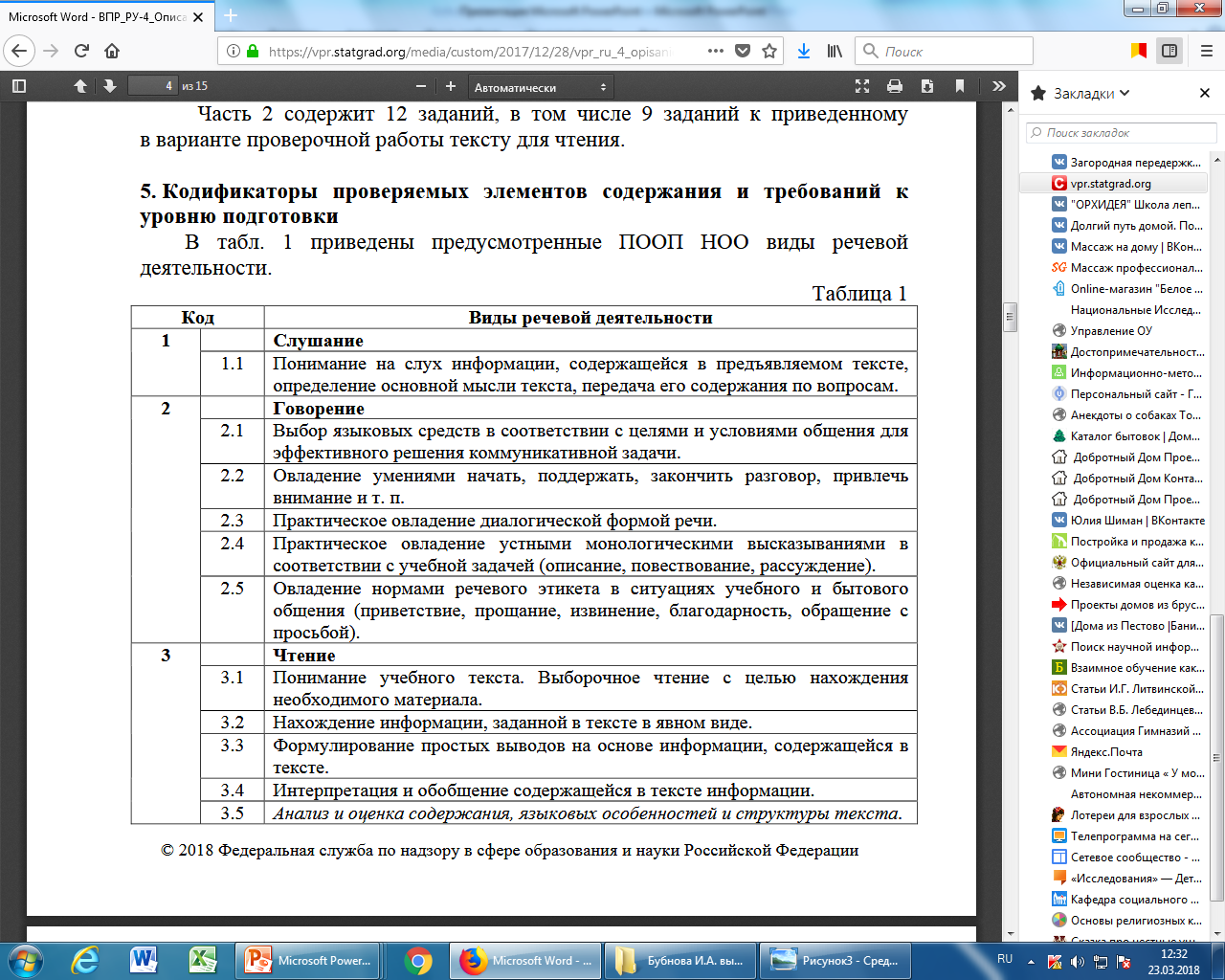 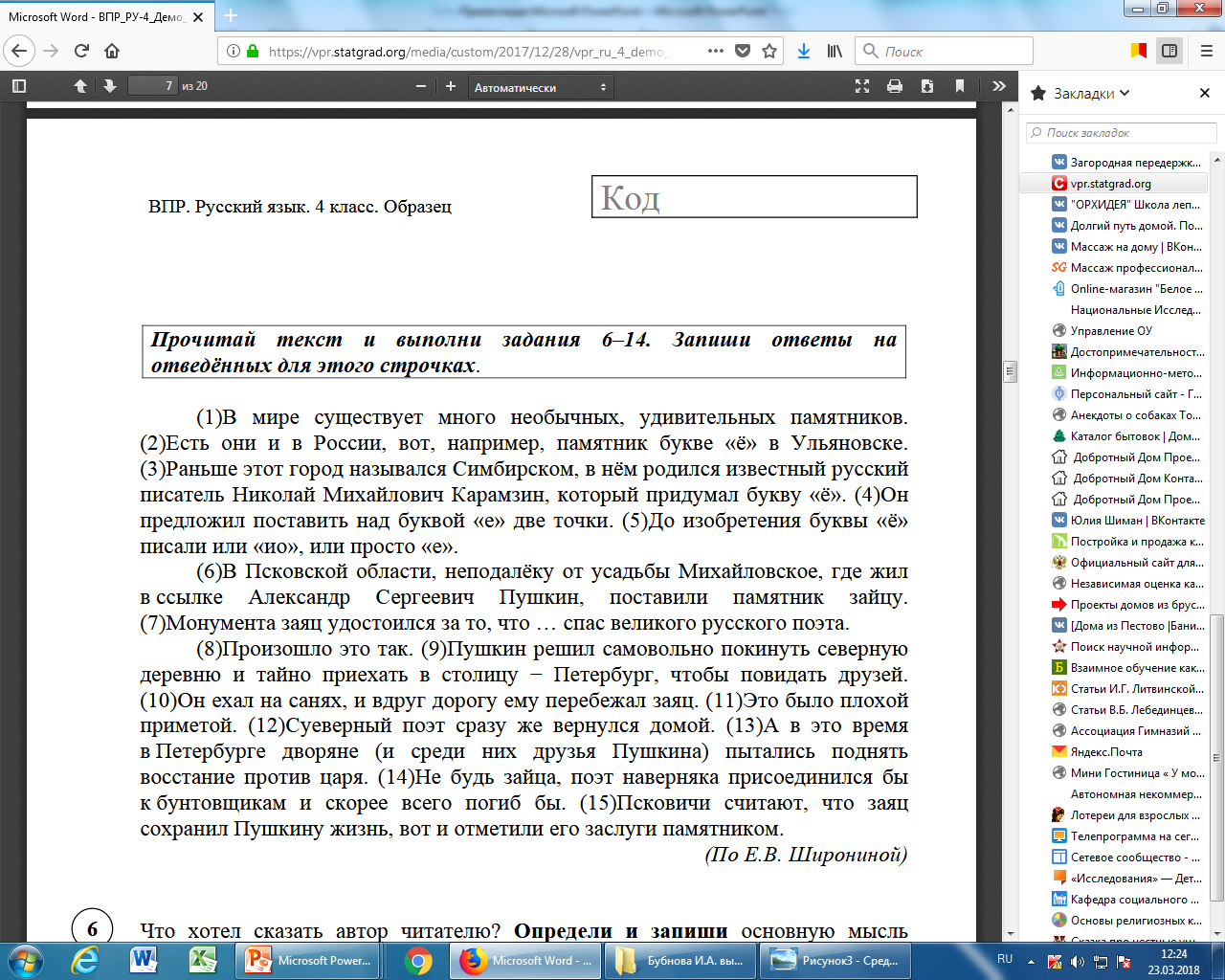 ВСЕРОССИЙСКАЯ ПРОВЕРОЧНАЯ РАБОТА 
(РУССКИЙ ЯЗЫК). ОБРАЗЕЦ 2018 Г.
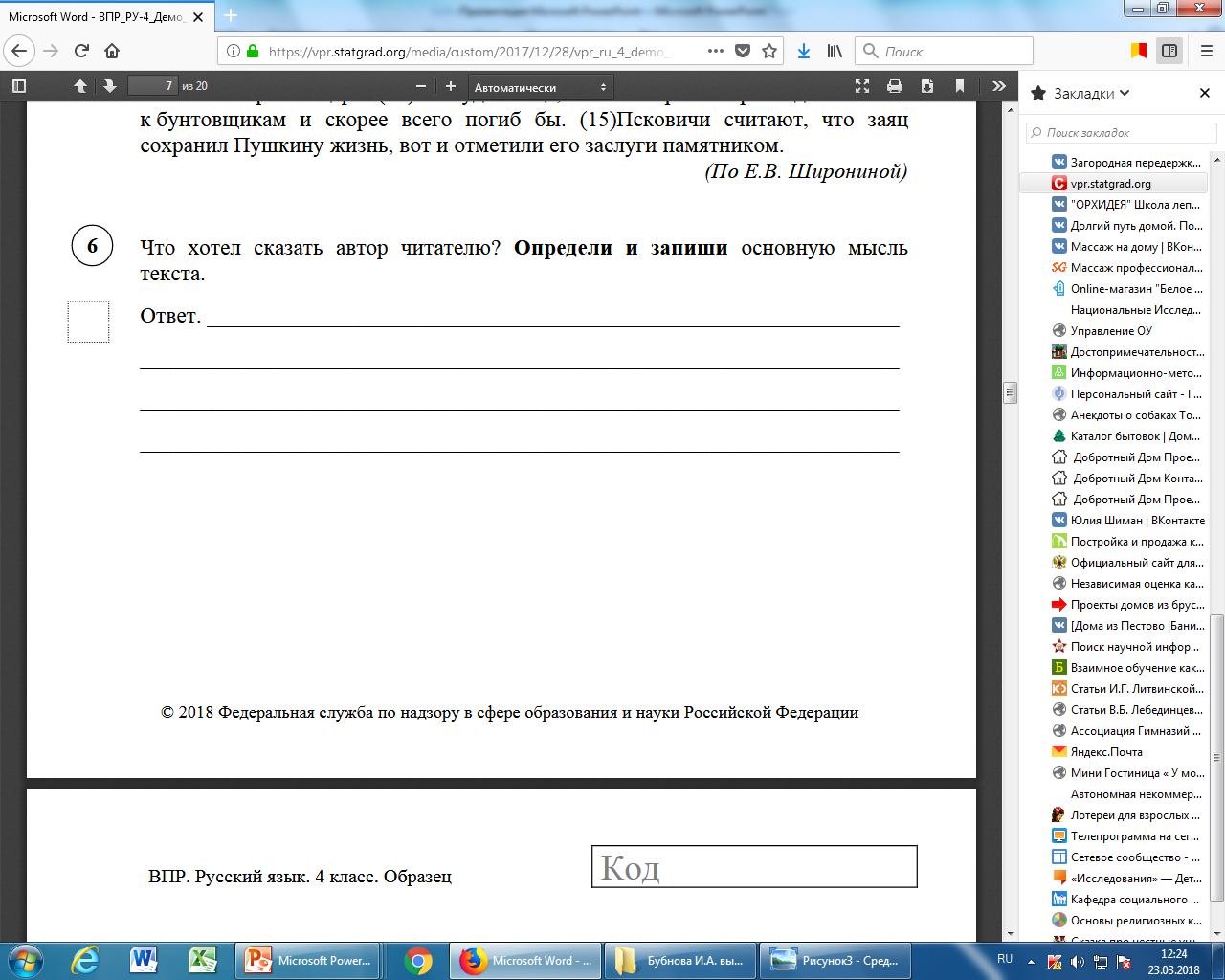 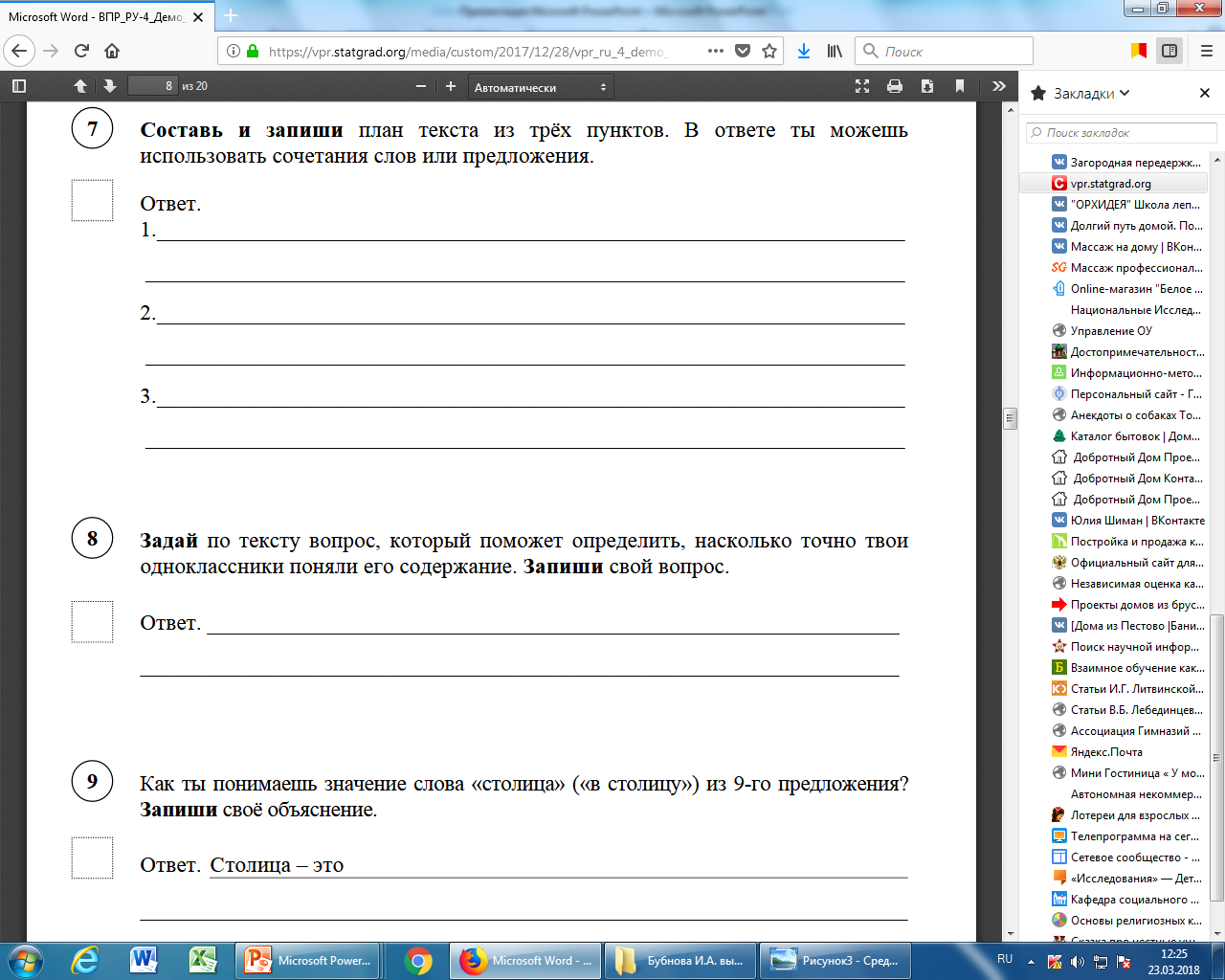 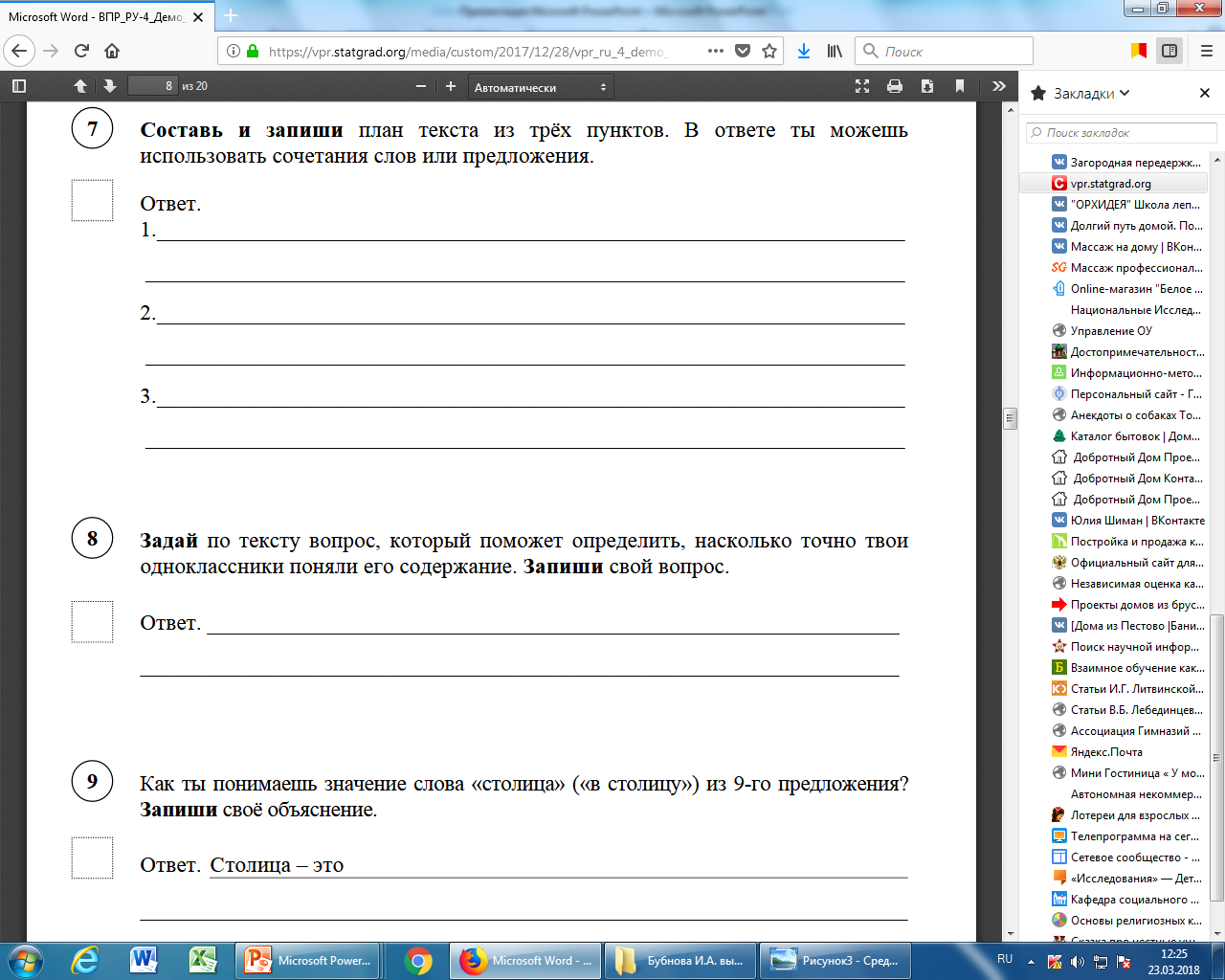 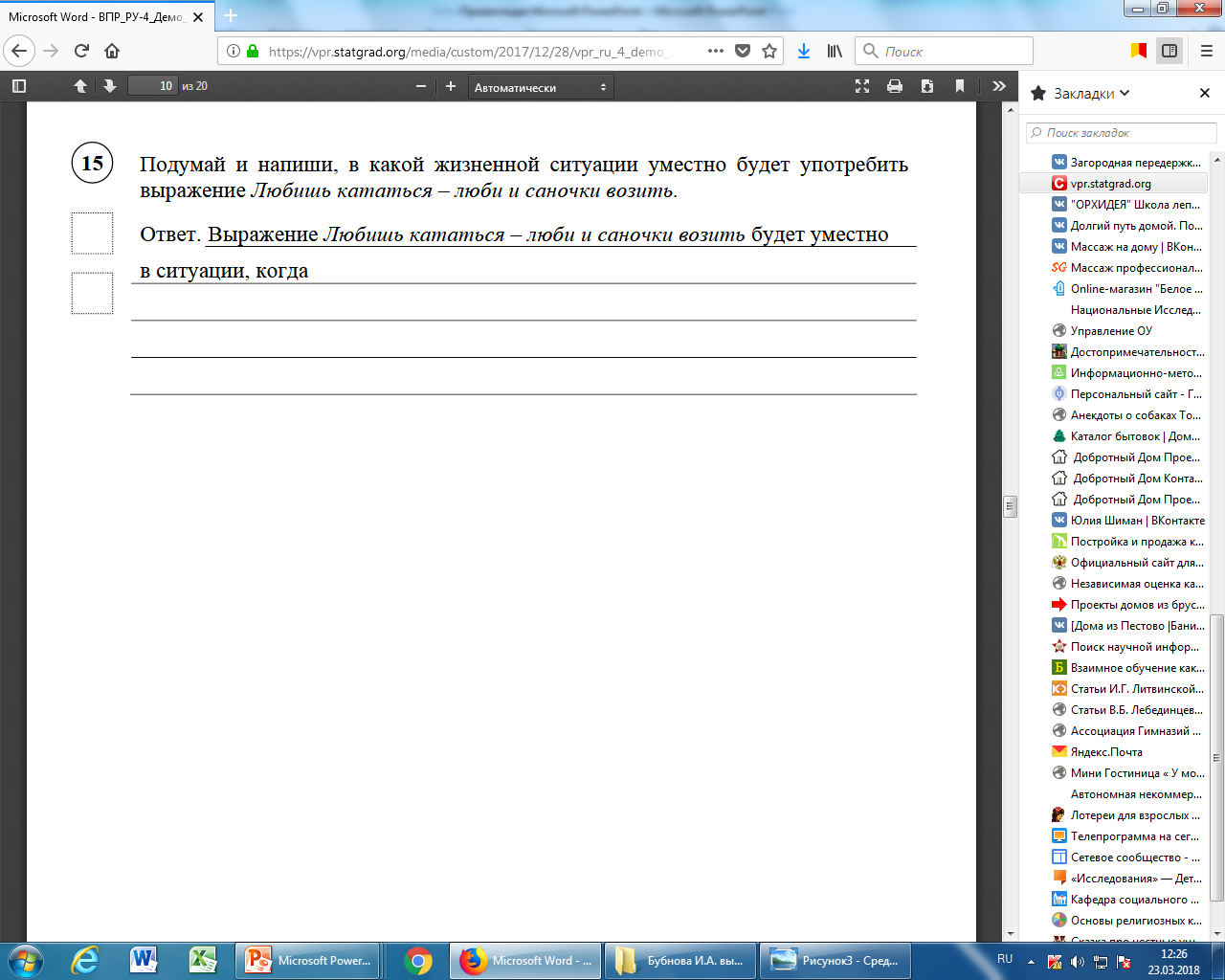 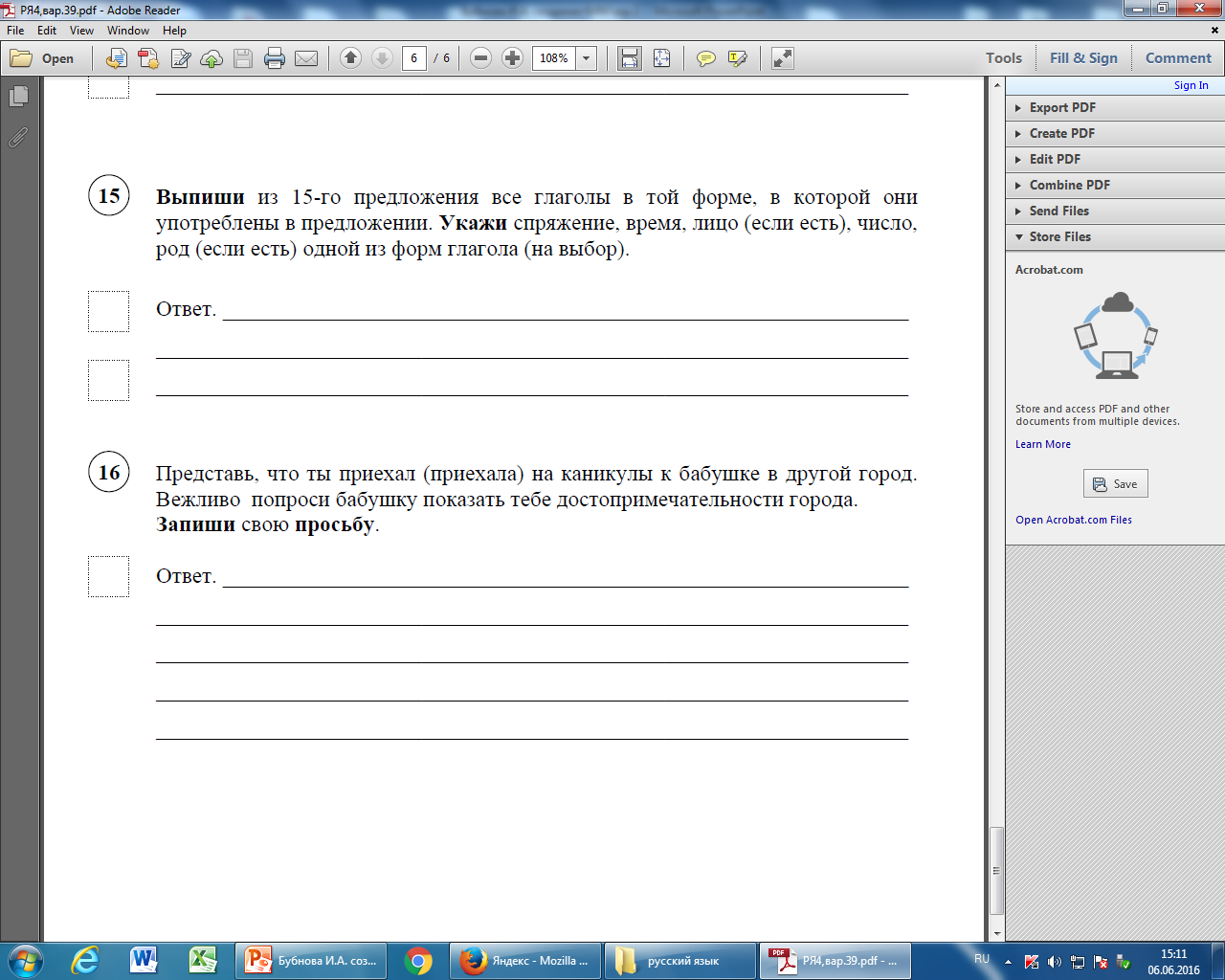 ОБРАЗЕЦ. 2017 Г.
ОБРАЗЕЦ. 2016 Г.
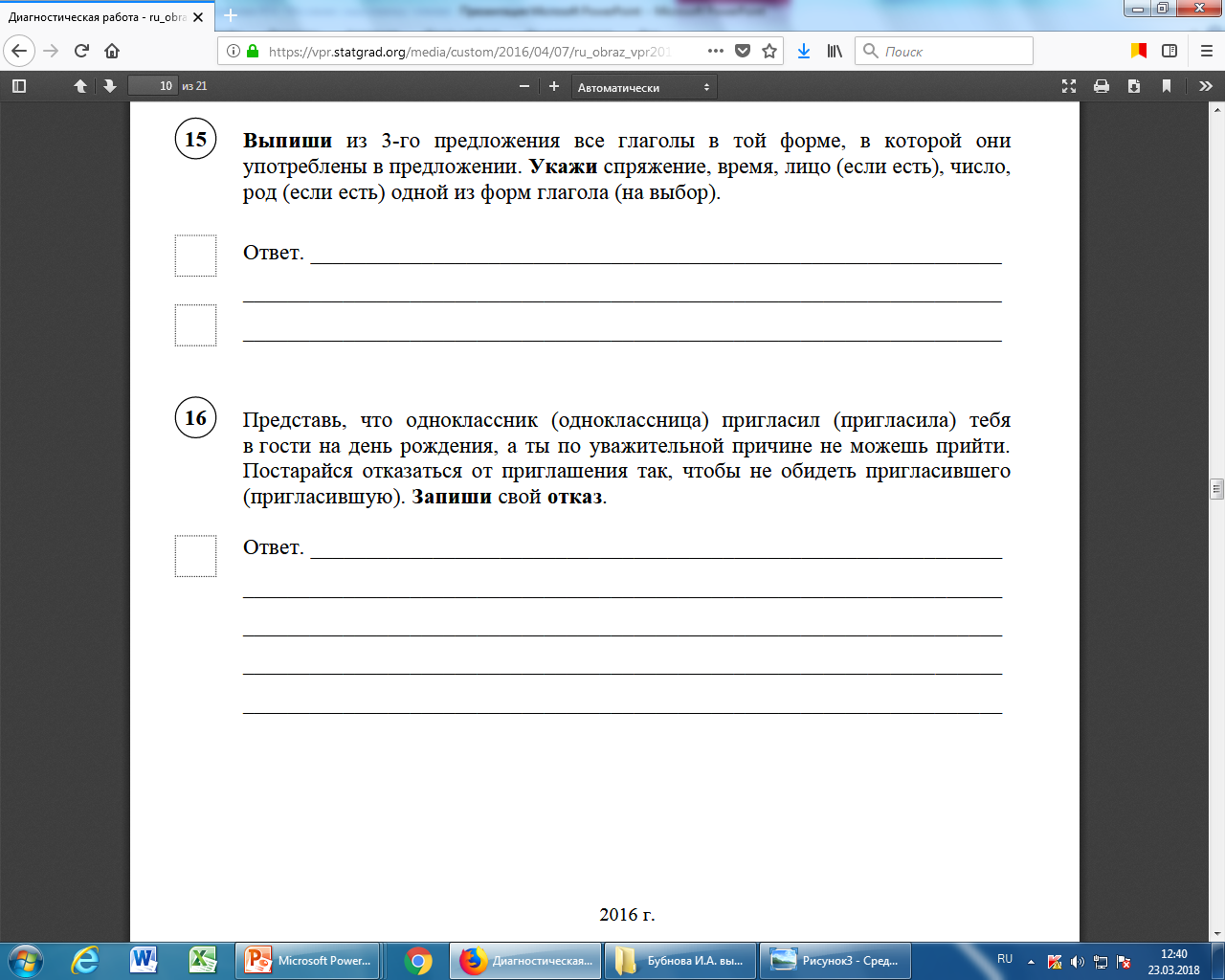 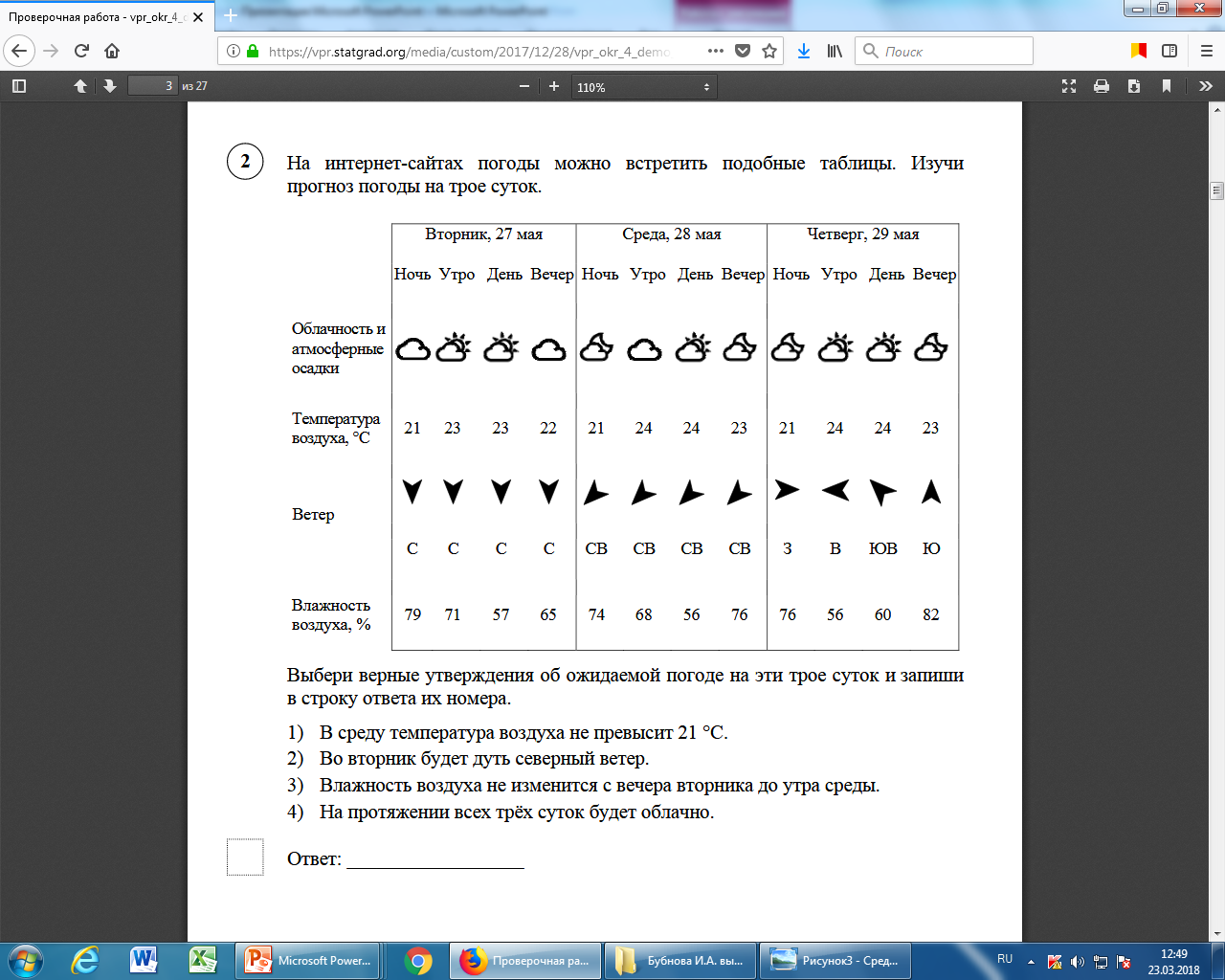 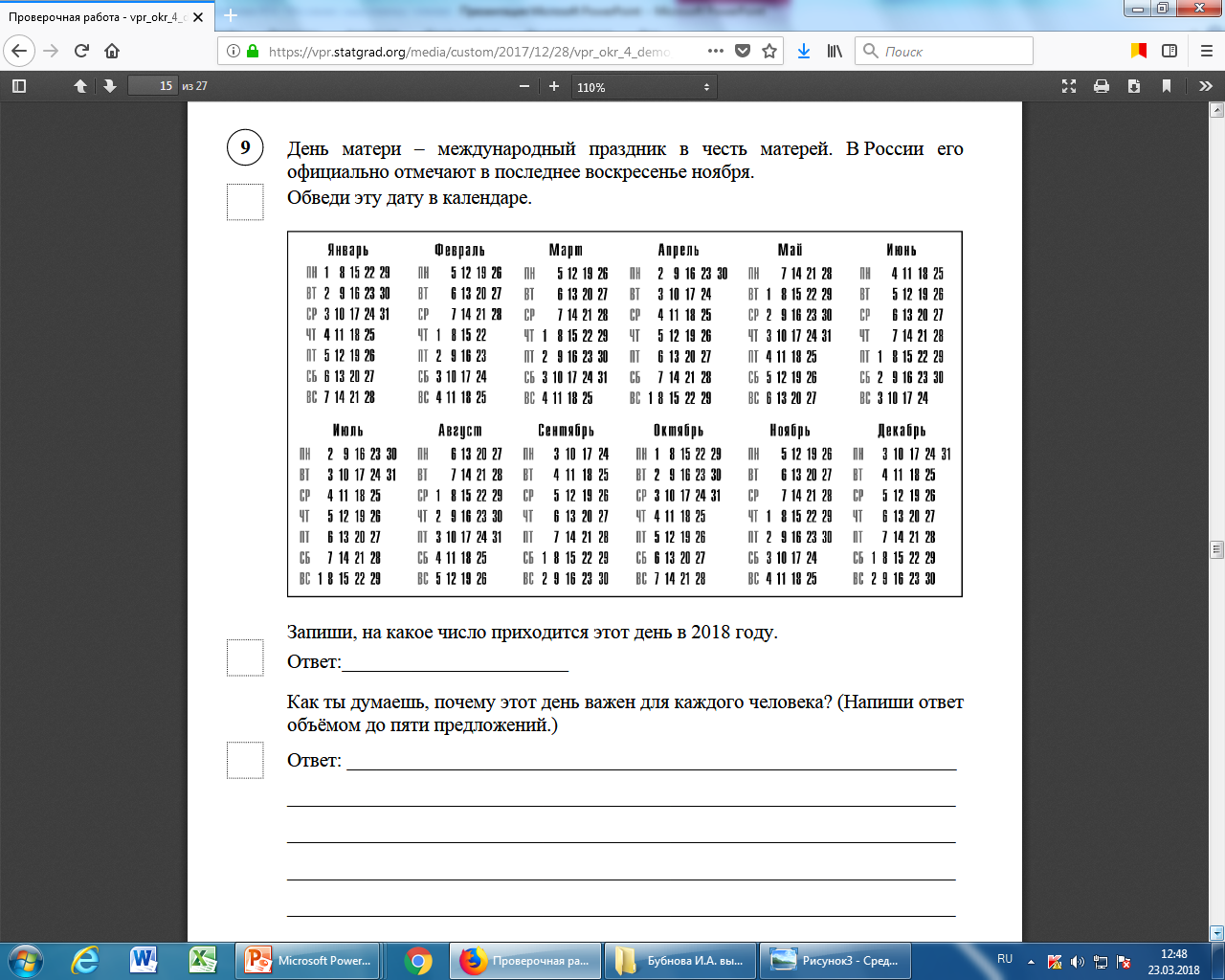 ПРОБЛЕМЫ РАБОТЫ С ТЕКСТОМ
Определение главной мысли.
Нахождение в тексте информации явной и неявной на основе выборочного чтения. 
Преобразование исходного текста в таблицу, схему, другой текст.
Деление текста на части, составление плана.
Создание собственного текста на тему.
Этапы работы с текстом 
Работа с текстом до чтения (ознакомительное, просмотровое чтение).
Работа с текстом во время чтения (изучающее чтение).
Работа с текстом после чтения (рефлексивное чтение).
Виды и приёмы чтения
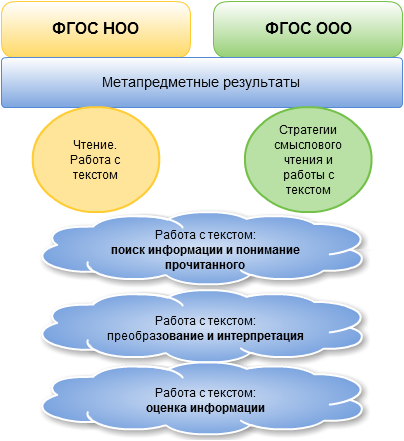 Одним из путей развития читательской грамотности является обучение смысловому чтению. 

Смысловое чтение – вид чтения, которое нацелено на понимание читающим смыслового содержания текста. 

В концепции универсальных учебных действий (Асмолов А.Г., Бурменская Г.В., Володарская И.А. и др.) выделены действия смыслового чтения, связанные с:
осмыслением цели и выбором вида чтения в зависимости от коммуникативной задачи;
определением основной и второстепенной информации;
формулированием проблемы и главной идеи текста.
Цель смыслового чтения - максимально точно и полно понять содержание текста, уловить все детали и практически осмыслить извлеченную информацию. Это внимательное вчитывание и проникновение в смысл с помощью анализа текста.

Когда человек действительно вдумчиво читает, то у него обязательно работает воображение, он может активно взаимодействовать со своими внутренними образами. Человек сам устанавливает соотношение между собой, текстом и окружающим миром. 

Смысловое чтение отличается от любого другого чтения (например, «ознакомительное») тем, что при смысловом виде чтения происходят процессы постижения читателем ценностно-смыслового момента,  т. е. осуществляется процесс интерпретации, наделения смыслом.
БЛАГОДАРЮ ЗА ВНИМАНИЕ!

E-mail: inna-bybnova@yandex.ru
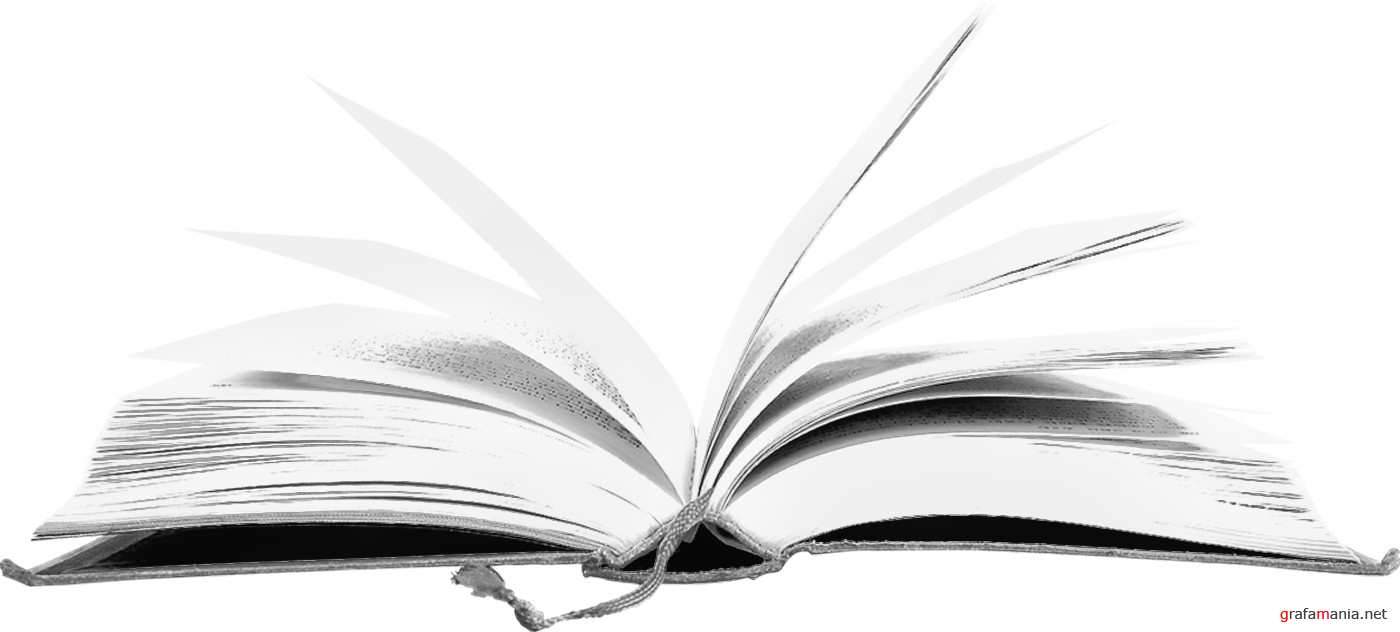